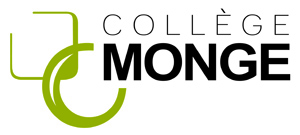 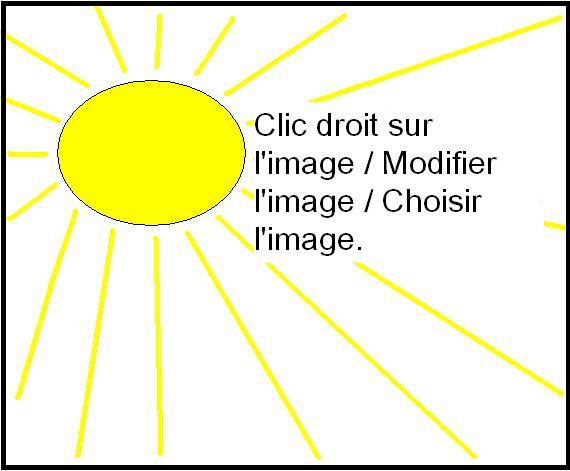 BEAUNE
Comment supporter un plancher dans une construction?
Les poutres
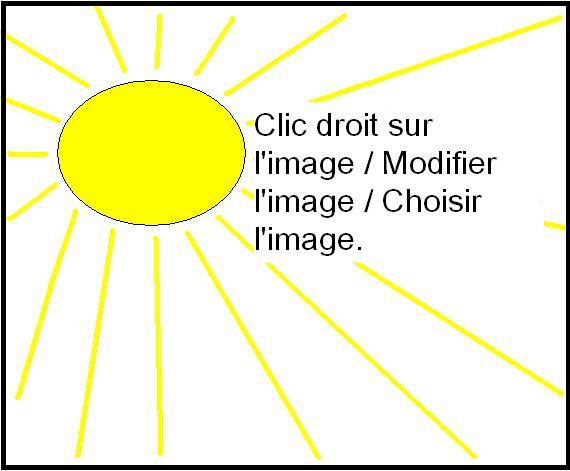 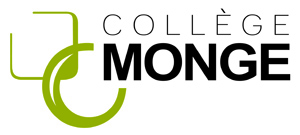 Sommaire
BEAUNE
Sommaire
Fonction des poutres………………………………………………………………….p3
Des poutres en différents matériaux et de formes différentes……………………p4
Origine des matières premières……………………………………………………..p8
Développement durable et recyclage……………………………………………….p12
Choix d’une solution…………………………………………………………………..p16
Les différentes sortes de poutre en bois……………………………………………p17
Démarche suivie………………………………………………………………………p22
Relevé des dimensions……………………………………………………………....p26 
Modélisation 3D et Plan 2D………………………………………………………….p27
Réalisation de maquettes…………………………………………………………….p41
Comparaison…………………………………………………………………………..p51
Réalisation de la poutre en I…………………………………………………………p55
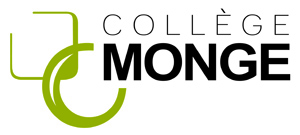 Fonction des poutres
BEAUNE
Fonction d’usage
Ecrire ici la fonction d’usage d’une poutre.
Fonction de service
Ecrire ici la(les) fonction(s) de service éventuelle d’une poutre.
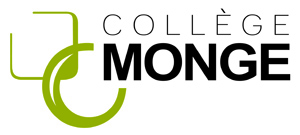 Des poutres en différents matériaux et de formes différentes.
BEAUNE
Des poutres en béton
Insérer sur cette diapositive des photos de poutres de différentes formes et indiquer la forme (aide : Menu Insertion, Image, ou Menu Insertion, Zone de texte)
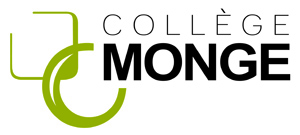 Des poutres en différents matériaux et de formes différentes.
BEAUNE
Des poutres en métal
Insérer sur cette diapositive des photos de poutres de différentes formes et indiquer la forme (aide : Menu Insertion, Image, ou Menu Insertion, Zone de texte)
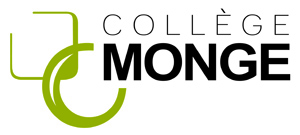 Des poutres en différents matériaux et de formes différentes.
BEAUNE
Des poutres en bois
Insérer sur cette diapositive des photos de poutres de différentes formes et indiquer la forme (aide : Menu Insertion, Image, ou Menu Insertion, Zone de texte)
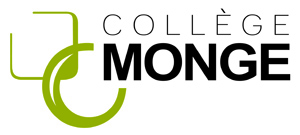 Origine des matières premières
BEAUNE
Béton
Associer le matériaux à la matière première et identifier l’origine des matières premières et leur disponibilité.
Utiliser la recherche de l’information numérique si nécessaire. ICI LA
Matière(s) première(s) : 
Origine :
Disponibilité :
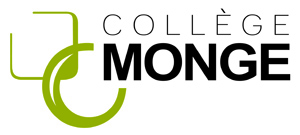 Origine des matières premières
BEAUNE
Métal
Associer le matériaux à la matière première et identifier l’origine des matières premières et leur disponibilité.
Utiliser la recherche de l’information numérique si nécessaire. ICI
Matière(s) première(s) :
Origine :
Disponibilité :
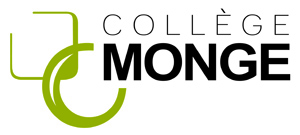 Origine des matières premières
BEAUNE
Bois
Associer le matériaux à la matière première et identifier l’origine des matières premières et leur disponibilité.
Utiliser la recherche de l’information numérique si nécessaire. ICI LA
Matière(s) première(s) :
Origine :
Disponibilité :
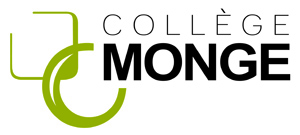 Développement durable et recyclage.
BEAUNE
Qu’est-ce que c’est?
Indiquer ici la définition que vous trouverez ici
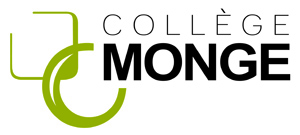 Développement durable et recyclage.
BEAUNE
Béton
Indiquer ici l’impact de la transformation des matières premières pour obtenir le matériaux en terme de développement durable. C’est-à-dire est-ce que transformer la matière première en le matériau consomme beaucoup d’énergie?
Indiquer aussi l’impact du recyclage en terme de développement durable. C’est-à-dire est-ce que recycler le matériau consomme beaucoup d’énergie?
La(les) matière(s) première(s) est(sont) elle(s) renouvelable(s)? Un matière première est renouvelable si elle est issue du vivant(animal, végétal).
Utiliser la recherche de l’information numérique si nécessaire.
Impact de la transformation des matières premières : ICI
Impact du recyclage : ICI
La(les) matière(s) première(s) est(sont) elle(s) renouvelable(s)? :
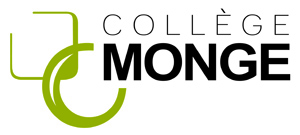 Développement durable et recyclage.
BEAUNE
Métal
Indiquer ici l’impact de la transformation des matières premières pour obtenir le matériaux en terme de développement durable. C’est-à-dire est-ce que transformer la matière première en le matériau consomme beaucoup d’énergie?
Indiquer aussi l’impact du recyclage en terme de développement durable. C’est-à-dire est-ce que recycler le matériau consomme beaucoup d’énergie?
La(les) matière(s) première(s) est(sont) elle(s) renouvelable(s)? Un matière première est renouvelable si elle est issue du vivant(animal, végétal).
Utiliser la recherche de l’information numérique si nécessaire.
Impact de la transformation des matières premières : ICI
Impact du recyclage : ICI
La(les) matière(s) première(s) est(sont) elle(s) renouvelable(s)? :
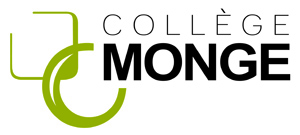 Développement durable et recyclage.
BEAUNE
Bois
Indiquer ici l’impact de la transformation des matières premières pour obtenir le matériaux en terme de développement durable. C’est-à-dire est-ce que transformer la matière première en le matériau consomme beaucoup d’énergie?
Indiquer aussi l’impact du recyclage en terme de développement durable. C’est-à-dire est-ce que recycler le matériau consomme beaucoup d’énergie?
La(les) matière(s) première(s) est(sont) elle(s) renouvelable(s)? Un matière première est renouvelable si elle est issue du vivant(animal, végétal).
Utiliser la recherche de l’information numérique si nécessaire.
Impact de la transformation des matières premières : ICI
Impact du recyclage : ICI
La(les) matière(s) première(s) est(sont) elle(s) renouvelable(s)? :
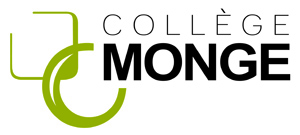 Choix d’une solution
BEAUNE
Le bois
Dans une dynamique favorisant le développement durable, nous avons choisi d’étudier les poutres en bois.
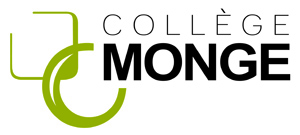 Les différentes sortes de poutre en bois.
BEAUNE
Poutre bois massif
En utilisant la recherche de l’information numérique, et notamment ce lien, donner rapidement une définition et insérer une photo.
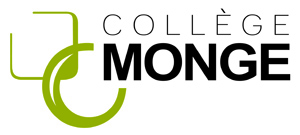 Les différentes sortes de poutre en bois.
BEAUNE
Poutre duo/trio
En utilisant la recherche de l’information numérique, et notamment ce lien, donner rapidement une définition et insérer une photo.
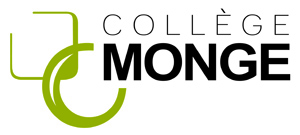 Les différentes sortes de poutre en bois.
BEAUNE
Poutre bois contre collé
En utilisant la recherche de l’information numérique, et notamment ce lien, donner rapidement une définition et insérer une photo.
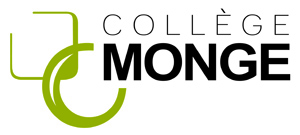 Les différentes sortes de poutre en bois.
BEAUNE
Poutre bois lamellé collé
En utilisant la recherche de l’information numérique, et notamment ce lien et ce lien, donner rapidement une définition et insérer une photo.
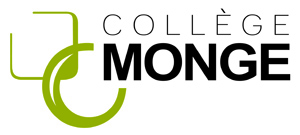 Les différentes sortes de poutre en bois.
BEAUNE
Poutre bois composite
En utilisant la recherche de l’information numérique, et notamment ce lien, donner rapidement une définition et insérer une photo.
Compléter le schéma du vocabulaire.
VOCABULAIRE :
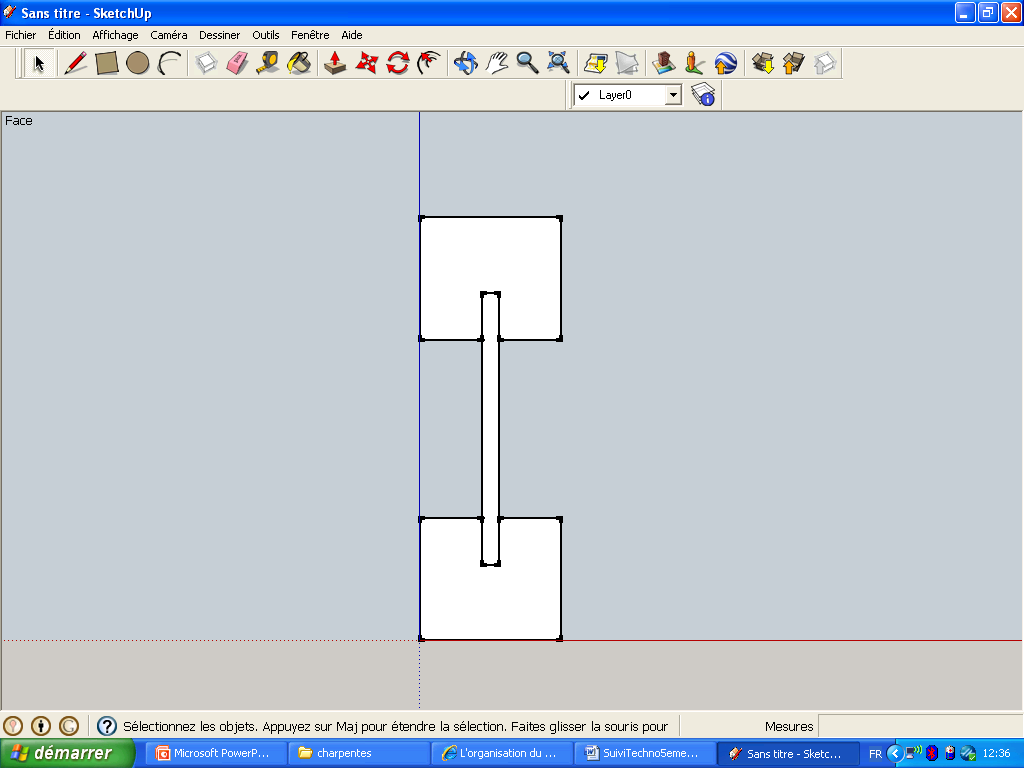 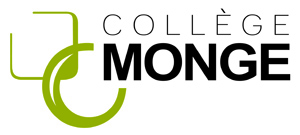 Démarche suivie
BEAUNE
Notre démarche
Nous avons voulu comparer des poutres de même section, mais de formes différentes.
Nous avons dans la classe, comme référence, un madrier de section et de longueur à mesurer .
Toutes les autres poutres auront la même section et la même longueur.
Insérer ici la photo du madrier en classe
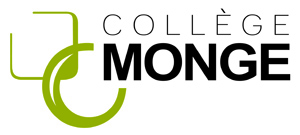 Démarche suivie
BEAUNE
Notre démarche
Nous allons relever des dimensions sur l’objet technique réel et les adapter à la réalisation d’une maquette ou d’un plan.
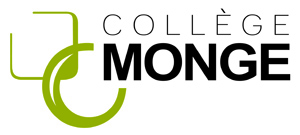 Démarche suivie
BEAUNE
Notre démarche
La comparaison se fera d’abord visuellement. Elle nous permettra de bien comprendre comment les poutres sont constituées.
Pour cela, nous allons modéliser chacune en 3D.
A partir de cette modélisation 3D, nous allons mettre en plan 2D.
Nous allons également réaliser des maquettes. Pour cela, nous allons devoir déterminer l’échelle à utiliser. Nous utiliserons d’abord du PVC, matériau facilement usinable, puis différent bois.
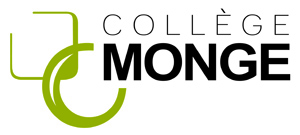 Démarche suivie
BEAUNE
Notre démarche
La comparaison pourra s’effectuer par rapport à la masse de chacune.
La comparaison pourra alors se poursuivre en terme de résistance à une charge.
Nous fabriquerons une poutre en I taille réelle.
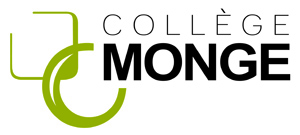 Relevé des dimensions
BEAUNE
Madrier bois massif
A l’aide d’un mètre à ruban, nous avons relevé les dimensions suivantes (en m, cm et mm) :
Section : largeur =	m = 		cm = 		mm 
	hauteur =	m = 		cm = 		mm 
Longueur =	m = 		cm = 		mm
Insérer ici les photos prises par les camarades de votre ilot.
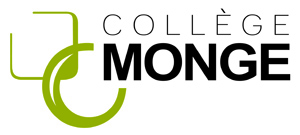 Modélisation 3D
BEAUNE
Madrier bois massif
Insérer ici l’image du modèle numérique réalisé avec Sketchup par les camarades de votre ilot.
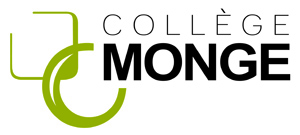 Plan 2D
BEAUNE
Madrier bois massif
Insérer ici les images de la mise en plan réalisée par les camarades de votre ilôt.
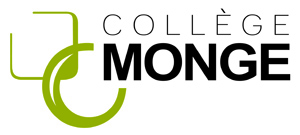 Modélisation 3D
BEAUNE
Madrier Duo
Insérer ici l’image du modèle numérique réalisé avec Sketchup par les camarades de votre ilot.
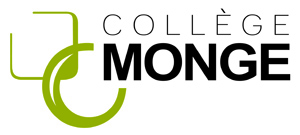 Plan 2D
BEAUNE
Madrier Duo
Insérer ici les images de la mise en plan réalisée par les camarades de votre îlot.
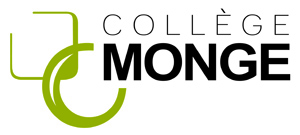 Modélisation 3D
BEAUNE
Madrier Contre collé
Insérer ici l’image du modèle numérique réalisé avec Sketchup par les camarades de votre ilot.
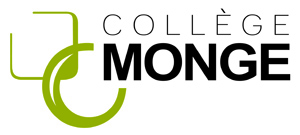 Plan 2D
BEAUNE
Madrier Contre collé
Insérer ici les images de la mise en plan réalisée par les camarades de votre ilot.
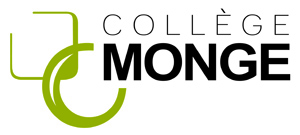 Modélisation 3D
BEAUNE
Madrier lamellé collé
Insérer ici l’image du modèle numérique réalisé avec Sketchup par les camarades de votre ilot.
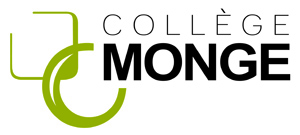 Plan 2D
BEAUNE
Madrier lamellé collé
Insérer ici les images de la mise en plan réalisée par les camarades de votre ilot.
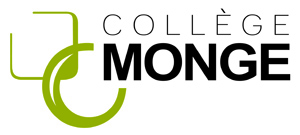 Modélisation 3D
BEAUNE
Madrier composite 1
Insérer ici l’image du modèle numérique réalisé avec Sketchup par les camarades de votre ilot.
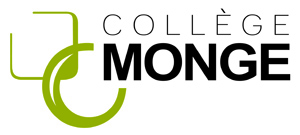 Plan 2D
BEAUNE
Madrier composite 1
Insérer ici les images de la mise en plan réalisée par les camarades de votre ilot.
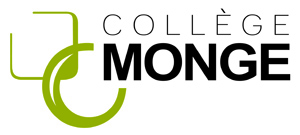 Modélisation 3D
BEAUNE
Madrier Composite 2
Insérer ici l’image du modèle numérique réalisé avec Sketchup par les camarades de votre ilot.
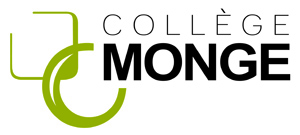 Plan 2D
BEAUNE
Madrier Composite 2
Insérer ici les images de la mise en plan réalisée par les camarades de votre ilot.
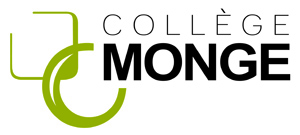 Modélisation 3D
BEAUNE
Madrier Composite 3
Insérer ici l’image du modèle numérique réalisé avec Sketchup par les camarades de votre ilot.
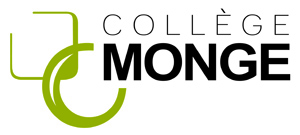 Plan 2D
BEAUNE
Madrier Composite 3
Insérer ici les images de la mise en plan réalisée par les camarades de votre ilot.
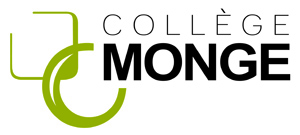 Réalisation de maquettes.
BEAUNE
Détermination de l’échelle
Nous avons à notre disposition du PVC de 6mm d’épaisseur.
Cette épaisseur devra représenter l’épaisseur du madrier soit en mm.
L’échelle sera donc :
e =
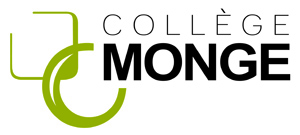 Réalisation de maquettes.
BEAUNE
Détermination des dimensions à l’échelle
La formule a appliquer est : Dimension maquette = Dimension réelle x échelle.

Donc : 
Section : Largeur maquette = Largeur réelle x échelle =
	Hauteur maquette = Hauteur réelle x échelle = 
Longueur maquette = Longueur réelle x échelle =
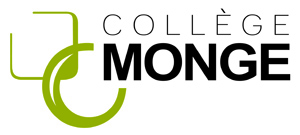 Réalisation de maquettes.
BEAUNE
Découpe du brut
Règles de sécurité et procédure :
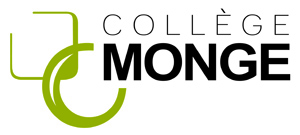 Réalisation de maquettes.
BEAUNE
Usinage
Règles de sécurité et procédure :
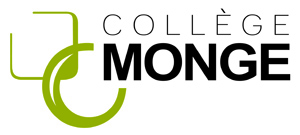 Réalisation de maquettes.
BEAUNE
Contrôle
Procédure : décrire ici la procédure qui a été mise en place pour effectuer les contrôles dimensionnelles des différentes pièces.
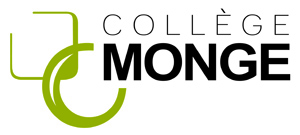 Réalisation de maquettes.
BEAUNE
Assemblage
Règles de sécurité et procédure :
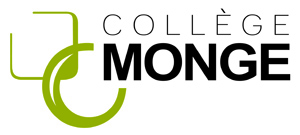 Réalisation de maquettes.
BEAUNE
Contrôle
Procédure : décrire ici la procédure qui a été mise en place pour effectuer les contrôles dimensionnelles des différentes maquettes.
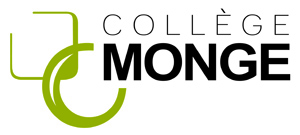 Réalisation de maquettes.
BEAUNE
Photos
Insérer ici les photos des différentes phases de réalisation et de contrôle
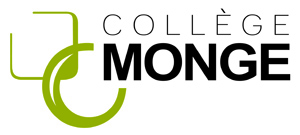 Réalisation de maquettes.
BEAUNE
Photos
Insérer ici les photos des différentes phases de réalisation et de contrôle
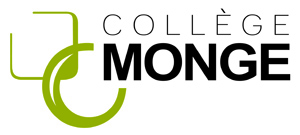 Réalisation de maquettes.
BEAUNE
Photos
Insérer ici les photos des différentes phases de réalisation et de contrôle
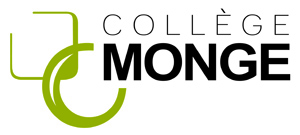 Comparaison
BEAUNE
Masse
Procédure : décrire ici la procédure qui a été mise en place pour effectuer les comparaisons des différentes maquettes.
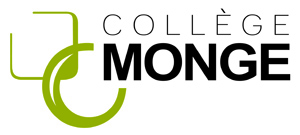 Comparaison
BEAUNE
Masse
Procédure : décrire ici la procédure qui a été mise en place pour effectuer les comparaisons des différentes maquettes.
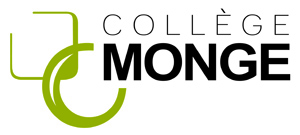 Comparaison
BEAUNE
Charge
Procédure : décrire ici la procédure qui a été mise en place pour effectuer les comparaisons des différentes maquettes.
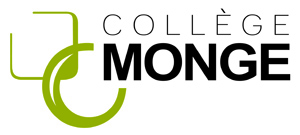 Comparaison
BEAUNE
Charge
Procédure : décrire ici la procédure qui a été mise en place pour effectuer les comparaisons des différentes maquettes.
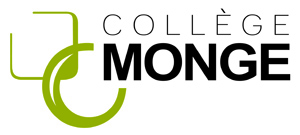 Réalisation de la poutre en I
BEAUNE
Procédé
Nous ne pouvons pas usiner des longueurs supérieures à 290mm sur la machine à commande numérique.
C’est pourquoi, nous nous limiterons à cette longueur pour notre madrier. 
Usinage des membrures :
Usinage de l’âme :